4.2 LEs plans
(suite)
Cours 13
L’intersection de deux plans.
L’angle entre deux plans.
La distance d’un point à un plan.
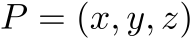 Distance d’un point à un plan
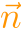 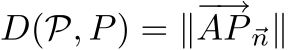 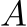 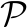 La distance d’un point à un plan
est aussi la distance entre deux plans parallèles.
Existe-t-il un vecteur
perpendiculaire à    
et qui ne soit pas 
dans le plan?
Normal vs directeur
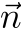 Ici, on peut prendre 
n’importe quel vecteur
non nul!
Si on a des vecteurs directeurs d’un plan, il est facile de trouver 
un vecteur normal.
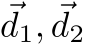 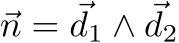 Et l’inverse maintenant?
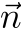 ???
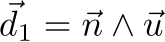 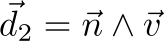 NON!
Exemple:
Trouver une équation vectorielle du plan d’équation
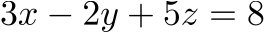 est un vecteur normal au plan.
On a
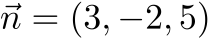 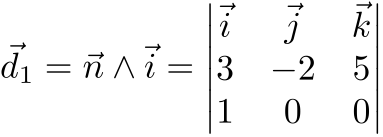 Et un point?
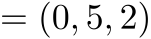 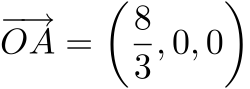 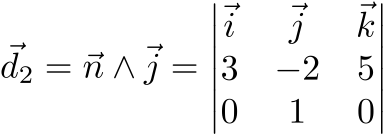 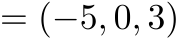 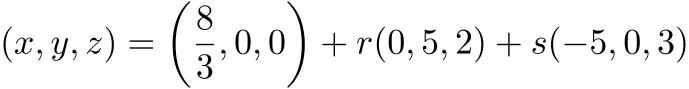 Faites les exercices suivants
p.152, # 4 et 16
Comment faire pour trouver l’intersection entre 
une droite et un plan?
L’équation vectorielle d’un droite
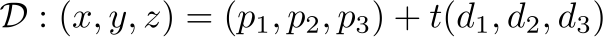 nous donne un point sur la droite pour chaque valeur du paramètre t
Tous triplet de nombres qui satisfait l’équation
appartient au plan
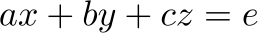 Pour trouver l’intersection, il suffit de trouver la valeur du paramètre t pour qu’un point de la droite satisfasse à l’équation du plan.
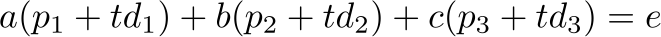 Faites les exercices suivants
p.153 # 10
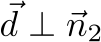 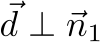 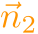 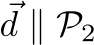 car              ,
et              ,
donc
donc
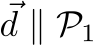 Intersection de deux plans
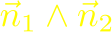 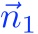 Si deux plans se 
croisent, alors l’intersection sera une droite.
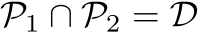 Auquel cas la direction de cette droite est donnée par:
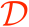 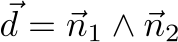 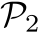 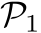 Et donc, on a que
Intersection de deux plans
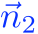 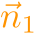 Si deux plans ne se 
croisent pas,
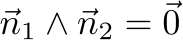 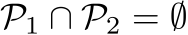 alors leurs vecteurs normaux sont parallèles.
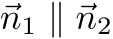 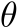 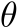 On nomme l’angle entre deux plans l’angle dièdre.
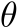 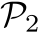 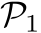 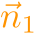 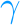 L’angle entre deux plans correspond à l’angle 
entre les vecteurs normaux.
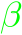 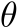 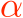 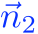 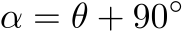 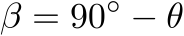 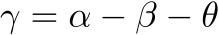 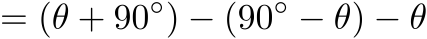 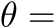 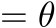 Faites les exercices suivants
p.154 # 15 et 17
Devoir:
p. 152, # 1 à 22
5.1 Systèmes d’équations linéaires
Cours 13
Les systèmes d’équations linéaires. 
Un algorithme pour les résoudre.
où
est un n-uplet
et les
sont des variables.
tel que
Une solution de l’équation linéaire
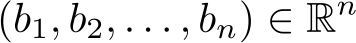 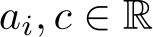 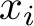 Définition:
Une équation linéaire est n’importe quelle expression de la forme:
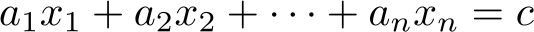 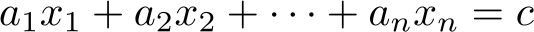 Définition:
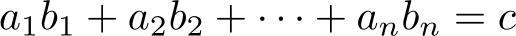 Résoudre une équation linéaire revient à trouver l’ensemble de toutes ses solutions.
Définition:
Un système d’équations linéaires est un ensemble d’équations linéaires. On met une accolade au début pour les délimiter.
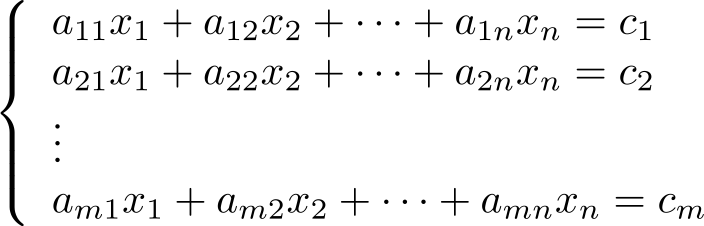 Les indices ici servent à indiquer à quelle variable et à quelle équation un coefficient appartient.
Définition:
Une solution d’un système d’équations linéaires 
est un n-uplet qui est solution de chaque équation 
du système.
Le système d’équations 
linéaires suivant
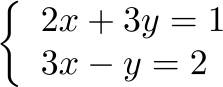 Exemple:
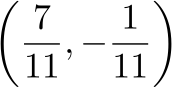 a comme solution
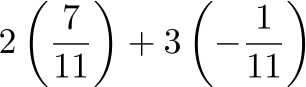 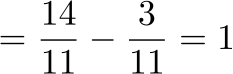 car
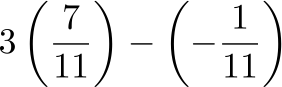 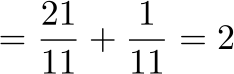 et
On a vue comment résoudre un système d’équations linéaires 
à deux équations et à deux inconnues ainsi qu’à 
trois équations et à trois inconnues à l’aide de la règle de Cramer.
On aimerait avoir une méthode pour résoudre des systèmes d’équations à n équations et à m inconnues.
Qu’est-ce qu’on peut faire avec une équation sans changer l’ensemble solution?
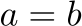 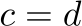 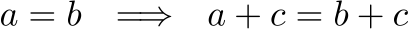 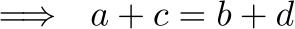 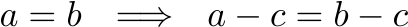 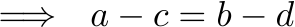 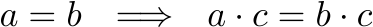 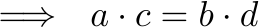 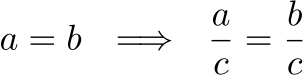 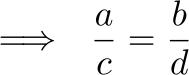 Pour comprendre la méthode, regardons ce qu’on peut faire 
à un système d’équations sans changer l’ensemble solution.
1. Interchanger deux équations
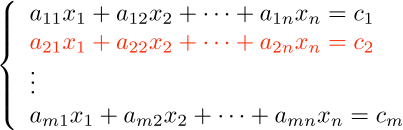 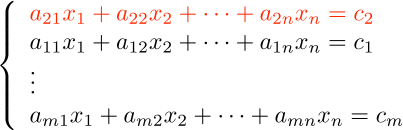 2. Multiplier une équation par une constante
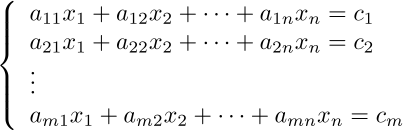 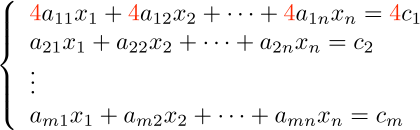 3. Additionner à une équation un multiple d’une autre.
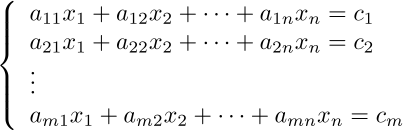 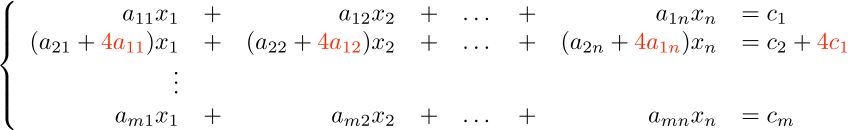 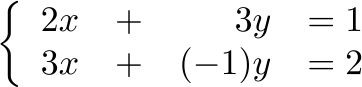 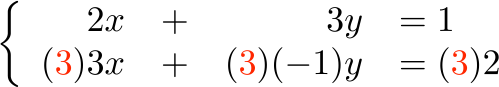 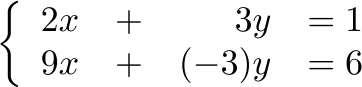 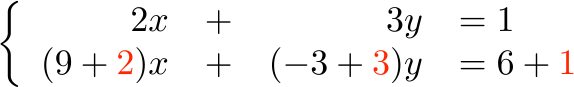 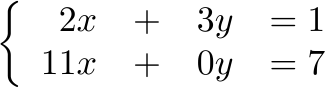 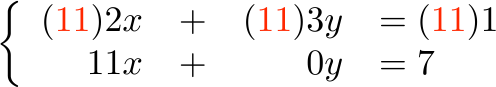 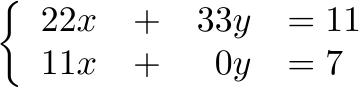 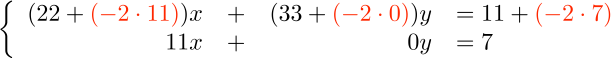 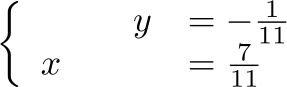 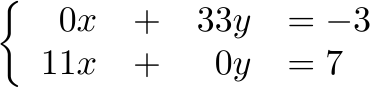 Lorsqu’on résout un système d’équations, tout le travail ce fait sur les coefficients des variables et sur les constantes.
On ne perd pas d’information sur le système d’équations linéaires si l’on ne conserve que ces nombres.
Matrice 
des coefficients
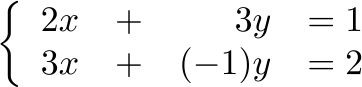 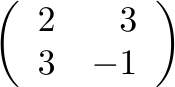 Matrice augmentée
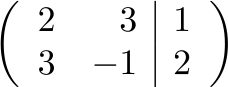 Pour résoudre le système, on peut utiliser les trois opérations qu’on vient de voir et qui ne modifient pas l’ensemble solution.
Par contre, on doit les traduire en opération 
sur les lignes des matrices.
1. Interchanger deux lignes
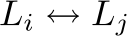 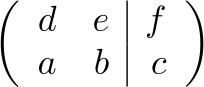 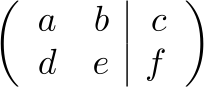 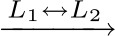 2. Multiplier une ligne par une constante
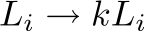 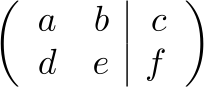 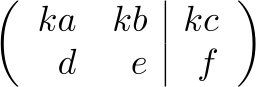 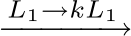 3. Additionner à une ligne un multiple d’une autre.
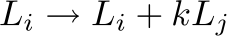 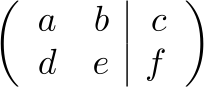 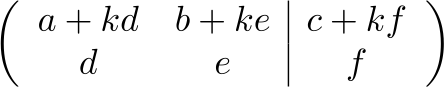 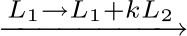 Faites les exercices suivants
p.173 # 1
Pour résoudre un système, on utilise les opérations ligne pour obtenir un système équivalent dont la solution est facilement lisible.
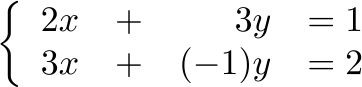 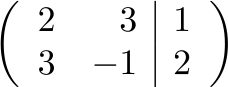 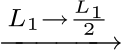 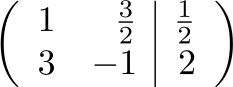 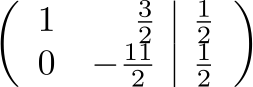 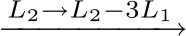 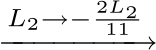 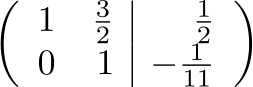 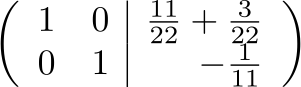 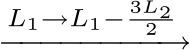 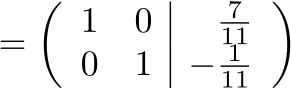 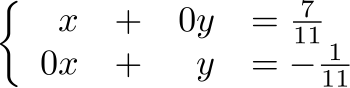 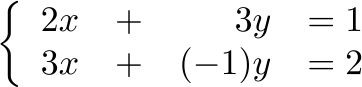 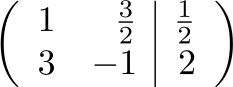 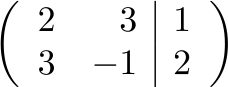 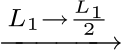 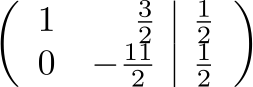 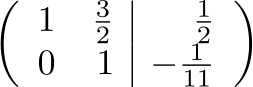 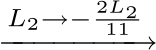 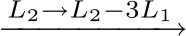 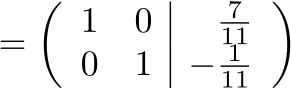 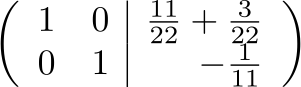 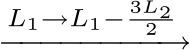 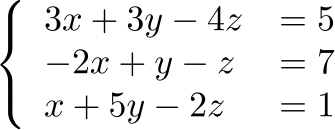 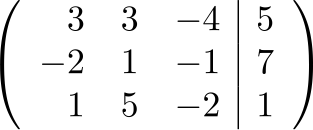 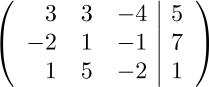 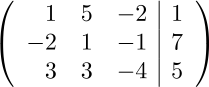 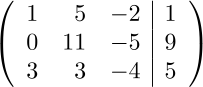 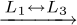 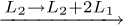 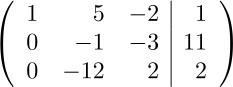 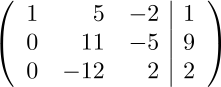 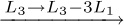 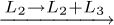 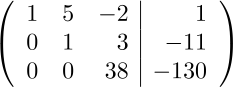 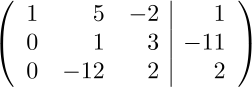 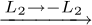 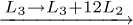 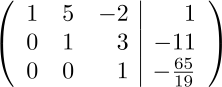 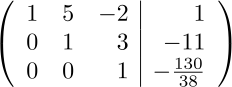 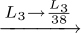 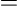 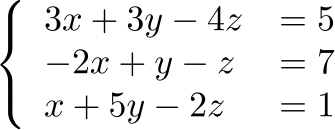 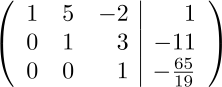 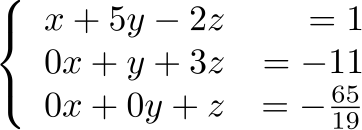 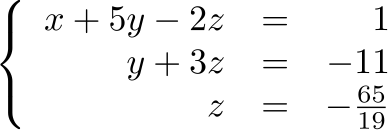 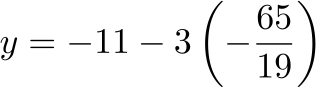 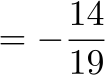 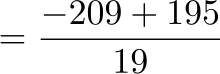 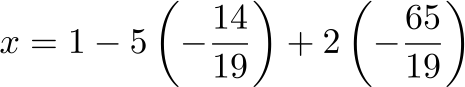 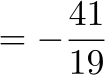 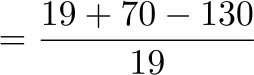 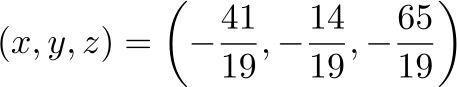 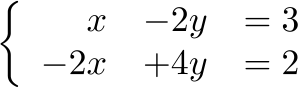 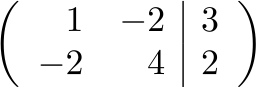 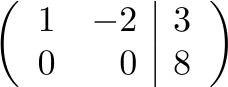 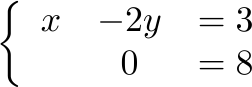 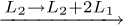 Pour quelles valeurs de x et de y
 l’équation 0 = 8 est-elle vérifiée?
Aucune!
Donc, le système d’équations linéaires n’a pas de solution.
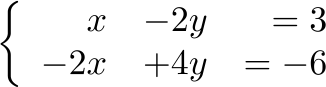 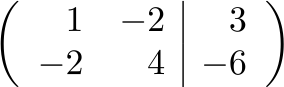 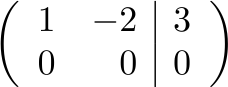 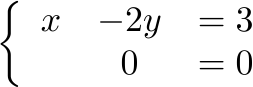 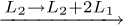 La deuxième équation est toujours vraie donc inutile.
Donc, les points de cette droite
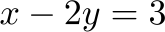 forment l’ensemble solution du système d’équations.
Deux droites dans le plan
Interprétation géométrique
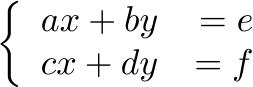 Une solution de ce système est un point de l’intersection de ces deux droites.
Deux droites 
parallèles distinctes
Deux droites 
parallèles confondues
Deux droites sécantes
Il y a une solution
 unique.
Il n’y a pas 
de solution.
Il y a une infinité 
de solutions.
Faites les exercices suivants
p.175 # 8
Aujourd’hui, nous avons vu
La distance d’un point à un plan.
Système d’équations linéaires
Devoir:
p.154 # 14 à 22
p.173, #1, 2, 8 à 11